Migrating
EPICS Module 
Development to git
Bruce Hill
Murali Shankar
Sept 13, 2016
Git Repo hosting
Need repo accessible from firewalled development systems
Currently using AFS file system hosted repos
Will likely move to SLAC hosted gitlab
Git Workflow for
EPICS modules
Github repo added as remote github-origin
git fetch github-origin master:github-master
A pre-receive hook can block pushing changes to github-master.  Update by pulling from github-origin.
Import version history
Fetching history in git
Use git fetch to bring in history from other git repos
git fetch cvs-origin master:cvs-history
git fetch svn-origin master:svn-history
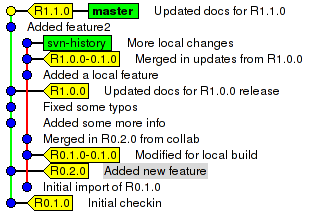 Merging history in git
Created gitReommitBranch.py to merge a source branch to a parent branch w/ user supplied merge points
Depends on GitPython – Available on github, pypi, …

Example usage for gitRecommitBranch.py:
gitRecommitBranch.py -v \
-p github-master -d pcds-trunk -s svn-history  
-m a867:R0.1.0 
-m 394b:R0.2.0 
-m f105:R1.0.0
Before
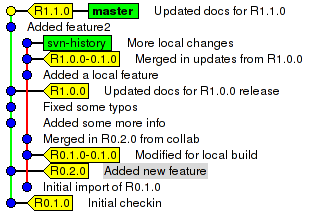 After gitRecommitBranch
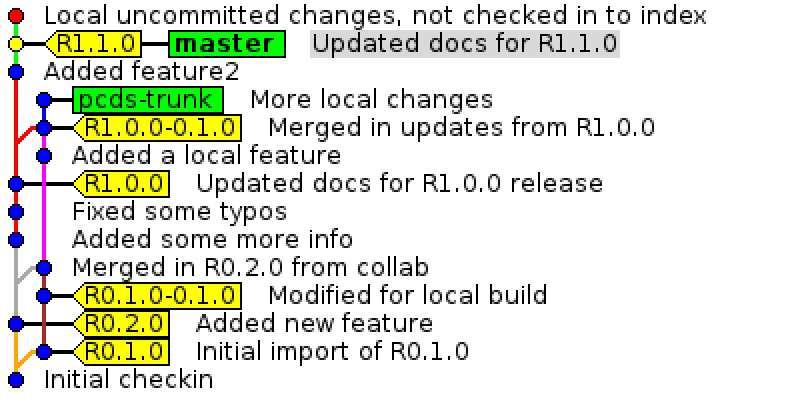 Git Workflow
gitHub
Master
repo
SLAC
Master
repo
master -> github-master (ro)
Git Workflow
gitHub
Master
repo
SLAC
Master
repo
R2.5
Dev
repo
Git Workflow
gitHub
Master
repo
SLAC
Master
repo
R2.5-0.branch
R2.5
Dev
repo
Git Workflow
gitHub
Master
repo
SLAC
Master
repo
Release
R2.5-0.1.0
R2.5-0.branch
R2.5
Dev
repo
Git Workflow
gitHub
Master
repo
SLAC
Master
repo
Release
R2.5-0.1.0
R2.5-0.branch
R2.5
feature.branch
Dev
repo
Dev Build
Git Workflow
gitHub
Master
repo
SLAC
Master
repo
Release
R2.5-0.1.0
Release
R2.5-1.1.0
R2.5-0.branch
R2.5-1.branch
R2.5
feature.branch
Dev
repo
Dev Build
Git Workflow
gitHub
Master
repo
gitHub
fork
SLAC
Master
repo
Release
R2.5-0.1.0
Pull
request
Release
R2.5-1.1.0
feature.branch
R2.5-1.branch
R2.5
feature.branch
Dev
repo
Dev Build
Deriving relative EPICS_BASE
$EPICS_SITE_TOP/R3.15.0-0.1.0/modules
RELEASE.local
BASE_VERSION = R3.15.0.1-0.1.0
EPICS_MODULES = …
sscan/R2.9.1-0.1.0
configure
RELEASE
-include $TOP/configure/RELEASE.local
RELEASE.local
-include $TOP/../../RELEASE.local
ASYN_MODULE_VERSION = R4.26-0.1.0
ASYN = $EPICS_MODULES/asyn/$ASYN_MODULE_VERSION
The End
Thanks for your attention
Comments welcomed